NPRG051Pokročilé programování v C++
David BednárekJakub YaghobFilip Zavoral
https://www.ksi.mff.cuni.cz/teaching/nprg051-web/NPRG051-F1-interop.pptx
Interoperabilita
Interoperabilita
C++ a vlastní C moduly
obj, lib, dll/so
jak linkovat C a C++ moduly 
jak dělat společné C/C++ headery 

C++ a cizí C knihovny
jak z C++ volat C knihovny
callback z C knihoven do C++
mandlování, volací konvence
dynamicky linkované knihovny

C++ a .Net/C#/cokoliv#
jak spojovat moduly
jak volat metody
jak sdílet data
Překlad více modulů
knihovní headery
knihovny
vlastní headery
.h
.h
.obj
.obj
.obj
.obj
.obj
.lib
.cpp
CC
.obj
Link
.exe
kompilace jednoho modulu
.obj
.obj
.c
.obj
.c
.cpp
další moduly
Vytvoření vlastní knihovny
knihovní headery
vlastní headery
.h
.h
.cpp
CC
.obj
Lib
.lib
kompilace jednoho modulu
.obj
.obj
.c
.obj
.c
.cpp
další moduly
C++ exe / C lib
zdrojový text / překladač C
lib.c
CC
.obj
Lib
.lib
lib.h
exe.cpp
CPPC
.obj
Link
.exe
zdrojový text / překladač C++
C++ exe / C lib
lib.c
CC
.obj
Lib
.lib
lib.h
exe.cpp
CPPC
.obj
Link
.exe
error LNK2019: unresolved external symbol 
"int __cdecl lib_fnc(int)" (?lib_fnc@@YAHH@Z) 
referenced in function _main
what the ... ... hell???
Mandlování
int a;
int a( void);
int a( int, int);
class a {};
class a { int a; };
class a { int a( int); };
mangling
mandlování, znetvoření
name-decoration

syntaktická a sémantická informace o symbolu
overloading / přetěžování ➠ nejednoznačnost
zjednoznačnění identifikátoru
proměnná / funkce / operator / metoda
typy a typové konstrukce parametrů a návratové hodnoty
třída, další atributy (const, volatile, ...)
volací konvence

formát jednotně nedefinovaný
závislý na platformě, překladači, ...
obecně nepřenositelné
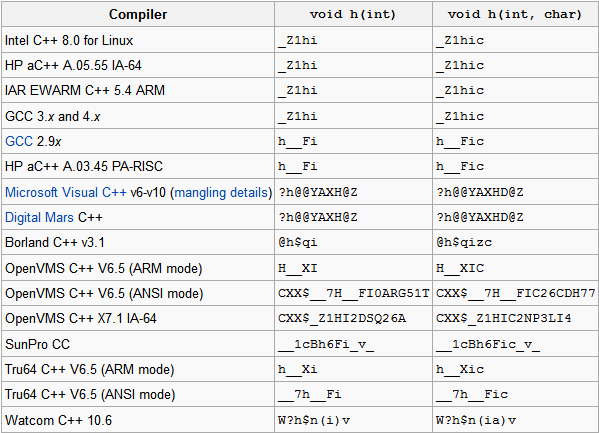 C++ exe / C lib
/* pureclib.h */

#ifndef PURECLIB__H_
#define PURECLIB__H_

extern int lib_x;
int lib_fnc( int x);

#endif
/* pureclib.c */
#include "pureclib.h"

int lib_x;

int lib_fnc( int x)
{
  return x + lib_x;
}
// cppexe.cpp
#include "pureclib.h"

int main(....)
{
  int i = lib_fnc( 1);
}
CC
různé překladačerůzné jazyky
různé konvence
CPPC
_lib_fnc
?lib_fnc@@YAHH@Z
extern "C"
symboly C
/* pureclib.h */

#ifndef PURECLIB__H_
#define PURECLIB__H_


extern "C" {


extern int lib_x;
int lib_fnc( int x);


}


#endif
// cppexe.cpp
#include "pureclib.h"

int main(....)
{
  int i = lib_fnc( 1);
}
CC
CPPC
_lib_fnc
_lib_fnc
extern "C"
symboly C
/* pureclib.h */

#ifndef PURECLIB__H_
#define PURECLIB__H_


extern "C" {


extern int lib_x;
int lib_fnc( int x);


}


#endif
/* pureclib.c */
#include "pureclib.h"

int lib_x;

int lib_fnc( int x)
{
  return x + lib_x;
}
// cppexe.cpp
#include "pureclib.h"

int main(....)
{
  int i = lib_fnc( 1);
}
CC
CPPC
_lib_fnc
_lib_fnc
Společné hlavičkové soubory
symboly C
/* pureclib.h */

#ifndef PURECLIB__H_
#define PURECLIB__H_

#ifdef  __cplusplus
extern "C" {
#endif

extern int lib_x;
int lib_fnc( int x);

#ifdef  __cplusplus
}
#endif

#endif
/* pureclib.c */
#include "pureclib.h"

int lib_x;

int lib_fnc( int x)
{
  return x + lib_x;
}
// cppexe.cpp
#include "pureclib.h"

int main(....)
{
  int i = lib_fnc( 1);
}
CC
CPPC
_lib_fnc
CPPC - definované
CC - nedefinované
_lib_fnc
Volací konvence
způsob implementace volání funkcí
registry vs. zásobník
zachovávání registrů
pořadí předávání parametrů
návratová hodnota
příprava a úklid zásobníku
nutná shoda volající a volané funkce
deklarace funkce

konkrétní konvence
není součástí normy - rozšíření
__cdecl	 	- default for C and C++, varargs
__stdcall		- Win32 API functions
__fastcall	- arguments in registers, faster
__thiscall	- this
__clrcall 		- C++/CLI, .Net, managed code
f( 1, 2);
mov eax, 1
mov ebx, 2
call ?f@@X
mov eax, [ebp+08] mov ebx, [ebp+04]
...
C++ callback
callbackknihovní kód volá klientskou funkci
/* pureclib.h */

#ifdef  __cplusplus
extern "C" {
#endif

int lib_cb( int x, int (*cb_fnc)( int));

#ifdef  __cplusplus
}
#endif
// cppexe.cpp
#include "pureclib.h"

cpp_fnc( int x) {
  return x+1;
}

int main() {
  lib_cb( i, cpp_fnc);
}
/* pureclib.c */
#include "pureclib.h"

int lib_cb( int x, int (*cb_fnc)( int))
{
  return cb_fnc( x);
}
x = ♀♦☺∰Җא
x = ♀♦☺∰Җא
mov eax, ...
call [edx]
mov eax, [ebp+08]
add eax, 1
C++ callback
/* pureclib.h */

#ifdef  __cplusplus
extern "C" {
#endif

int lib_cb( int x, int (*cb_fnc)( int));

#ifdef  __cplusplus
}
#endif
extern "C" určuje i volací konvenci
// cppexe.cpp
#include "pureclib.h"

extern "C" int cpp_fnc( int x) {
  return x+1;
}

int main() {
  lib_cb( i, cpp_fnc);
}
/* pureclib.c */
#include "pureclib.h"

int lib_cb( int x, int (*cb_fnc)( int))
{
  return cb_fnc( x);
}
mov eax, ...
call [edx]
mov eax, [ebp+08]
add eax, 1
CC očekává C funkci
CC očekává funkci s volací konvencí C
Dynamicky linkované knihovny
použití funkcí dodaných až za běhu
není součástí normy
použití na různých platformách ideově podobné
ale nepřenositelné
pomocí preprocesoru lze multiplatformní rozhraní

Windows
.dll
chová se jako .exe
vlastní zásobník, heap, standardní knihovny
Linux / Unix / POSIX
.so
chová se jako .lib
balíček .o
more details:

http://www.symantec.com/connect/articles/dynamic-linking-linux-and-windows-part-one

...-part-two
dll - Windows
load dll
// my.cpp [dll]

extern "C" __declspec(dllexport)
int add( int a, int b) {
  return a + b;
}

BOOL APIENTRY DllMain(....) {
  return TRUE;
}
// exe_explicit.cpp
 
HINSTANCE dll = 
  LoadLibrary( TEXT("my.dll"));
if( dll == NULL)
  return 1;

typedef int dll_fnc(int, int);
dll_fnc* add = (dll_fnc*)
  GetProcAddress( dll, "add");
if( add == NULL) {
  FreeLibrary( dll);
  return 1;
}

int result = add( 1, 2);

FreeLibrary( dll);
explicit runtime linking
// exe_import.cpp
 
extern "C" __declspec(dllimport)
int add(int a, int b);
 
int result = add(1, 2);
volání
"statické"  slinkování s moje.libjen proxy, kód v .dll
dll - POSIX
void *dll = dlopen("moje.so", RTLD_NOW);
typedef int dll_fnc(int,int);
dll_fnc* add = (dll_fnc*)dlsym(dll, "add");
add(…);
dlclose(dll);
load
volání
runtime linking
HINSTANCE dll = 
  LoadLibrary( TEXT("moje.dll"));
if( dll == NULL)
  return 1;

typedef int dll_fnc(int, int);
dll_fnc* add = (dll_fnc*)
  GetProcAddress( dll, "add");
if( add == NULL) {
  FreeLibrary( dll);
  return 1;
}

int result = add(1, 2);

FreeLibrary( dll);
C++/CLI
C++/CLI
Samostatný jazyk standardizovaný ECMA
snaha o maximální kompatibilitu s C++ (03)










managed code
spravovaný .Net frameworkem
přístup k .Net (CLI) knihovnám
snadná interoperabilita
     C#, F#, VisualBasic, ... COBOL, Eiffel, Mercury ...
[Speaker Notes: Mono - Android]
Assembly
IL Code
Assembly
IL Code
Assembly
IL Code
Architektura CLI
Source code
VB
C#
C++
Unmanaged
Component
Compiler
Compiler
Compiler
Managed
code
Common Language Runtime
JIT Compiler
Native Code
Operating System Services
Type
Value Types
Built-In ValueTypes
Self Describing Types
Pointer Types
Interface Types
Enumerations
User-Defined Value Types (structs)
Class Types
Arrays
User-Defined Classes
Boxed Value Types
Delegates
Common Type System
Reference Types
Typový systém C++/CLI
Ve skutečnosti dva nezávislé typové systémy
native
original ISO C++
managed 
fuj - manažovaný - řízený
CTS
string vs. String, vector vs. array

Garbage collection
pouze CTS
managed heap
handle
není to ukazatel
může se měnit
nové operátory: gcnew ^ %
reference vs. value type
native heap
class Native {...};
ref class Managed {...};
{
  Native* n = new N;
  Managed^ m = gcnew Managed;
  delete n;
}
handle
managed heap
Referenční a hodnotové typy
value struct B { int x; };
int main() {
  B b;
  b.x = 0;
}
ref class A { int f(); };
int main() {
  A^ a = gcnew A;
  a->f();
}
[Speaker Notes: stopovací držadlo :-)]
Agregované typy
ref class, ref struct
nesmí obsahovat nemanaged struktury
jednoduchá dědičnost, vícenásobná dědičnost interface
value class, value struct
nepodporují dědičnost !
enum class
rozšíření enumu o několik metod - ToString
value type
interface class
abstract class bez dat
možnost vícenásobné dědičnosti
array
typované vícerozměrné pole - jagged array
kovariance - pokud existuje konverze z A na B
array<A> aa; array<B> bb; bb = aa;
generic
Další vlastnosti
String ≠ std::string  (!!!)




templates vs. generics
compile- vs. run- time
CLI kolekce
ArrayList BitArray DictionaryBase Hashtable SortedList Stack Dictionary HashSet LinkedList List Queue SortedDictionary SortedList SortedSet Stack SynchronizedCollection
atributy, reflexe, I/O, ..., ...
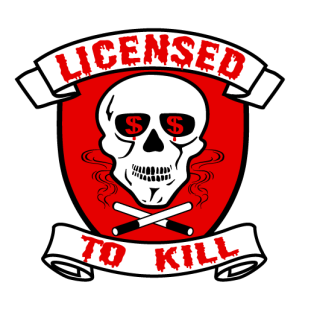 String^ ms;
string s = (char*) Runtime::InteropServices::Marshal::StringToHGlobalAnsi(ms).ToPointer();
[Speaker Notes: vypadá to stejně, ale dělá to úplně něco jiného, i když se to chová skoro stejně :-)]
Interoperabilita
C++/CLI    C++
jak spojovat moduly a volat metody
 jen std:: C++ data
jak sdílet managed a native data
 nedělejte to - striktní rozhraní
speciální šablony
nedělejte to!

C++/CLI    C#, *# ...
jak spojovat moduly
 class library / add reference (.dll)
jak volat metody
 class library
jak sdílet data
 CTS
 ne std:: C++
std::
CTS
C++/CLI
C++
C#
.Net
Zhodnocení
 Klady
interoperabilita - .Net, C#, CTS
téměř plná kompatibilita s C++03
managed code
 Zápory
dva jazyky v jednom
odlišné typové systémy
podivná syntaxe a hlavně sémantika
mnoho divných variant definovaných výčtem
nekompatibilní s C++11/14/17

 Use cases
C++ project, tenké C++/CLI rozhraní 
.Net služby
interoperabilita s C#, VB, F#, *#
? first-choice language
no!
C++/CLI a C#
Project: C++ CLR Class Library
namespace clilib {
  public ref class A {
  public:
    A() : x_(0) {}
    int f() {...};
  };
}
clilib.dll
Project: C# Console App
namespace App
{
  class Program {
    static void Main(string[] args) {
      clilib.A a = new clilib.A();
      int x = c.f();
    }
  }
}
Add Reference:
clilib.dll
[Speaker Notes: obracene: #using cshlib.dll]